¿Qué miembro de la familia es mayor?
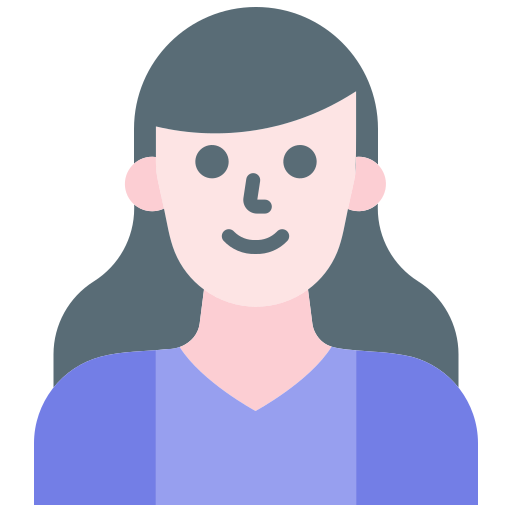 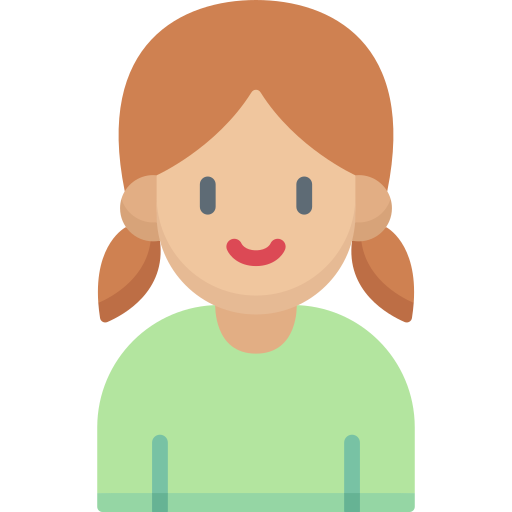 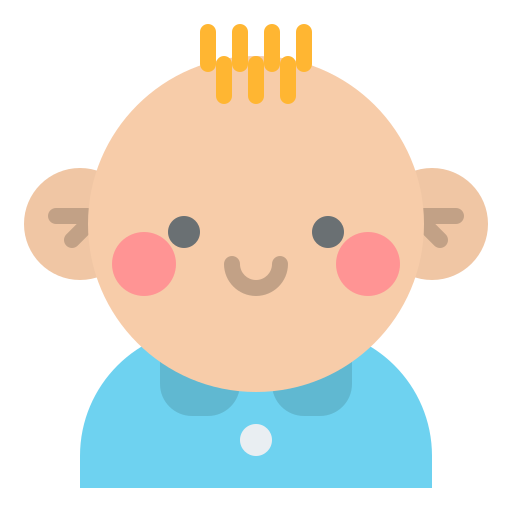 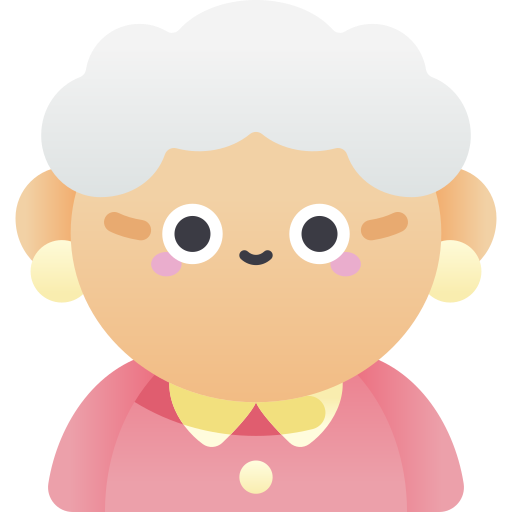